Entrepreneurship Education and the University-Industry Partnership
Dr. Miranda Lou Executive Vice President The Hong Kong Polytechnic University 20 October 2018
Entrepreneurship Development @ PolyU
1
Heritage and positioning for applied research – creating impact to industry and society through University-Industry partnership

Forerunner in knowledge transfer income as per University Grants Committee’s Knowledge Transfer Report. Convenor of ISTA (International Strategic Technology Alliance) and ISTA as member of AUTM   (The Association of University Technology Managers)

1st University in Hong Kong launching Micro Fund Scheme to support entrepreneurship

Funding and support programs in Hong Kong, Mainland, and the region in collaboration with universities, angel investors, industries, etc.
2
3
4
Entrepreneurship – University Strategic Focus
Goals
- 	Nurture students and young entrepreneurs with “Do Well Do Good” - socially responsible global citizens
- 	Extend impact of PolyU’s technologies through research-led startups / spinoffs
Be a Centre of Excellence for    entrepreneurship

 Strategy
- 	University-Industry-Community Partnership, leveraging PolyU’s domain expertise (materials science, healthcare, engineering and advanced manufacturing, design, tourism and hospitality management)
- 	Holistic support systems
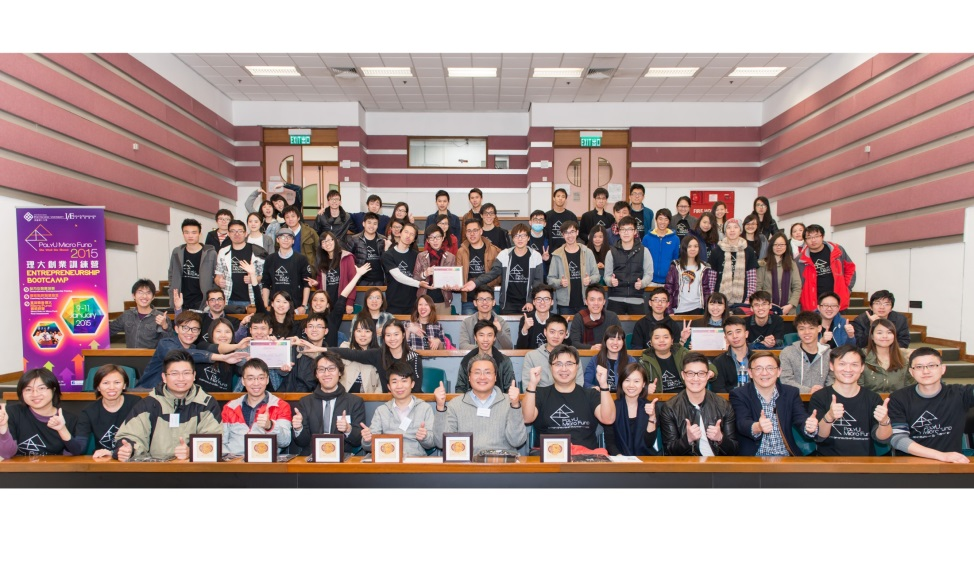 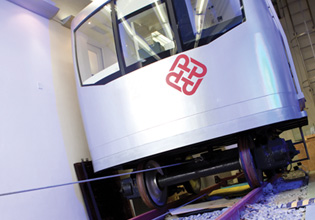 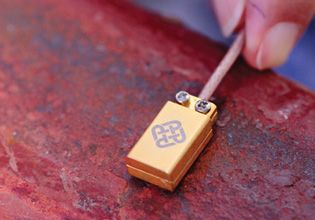 Two-Tier Entrepreneurship Development Framework
Proof of Concept
Startup
Education
Ideation
Acceleration & Scaling
Entrepreneurship Education – Innovative and entrepreneurship mindset
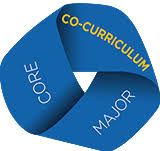 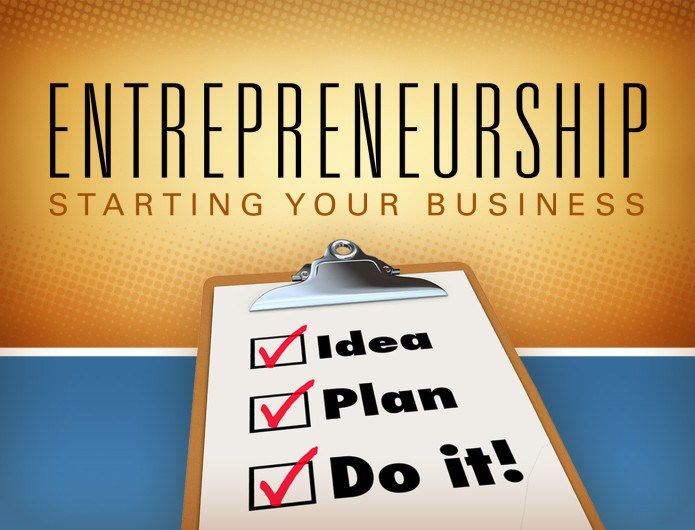 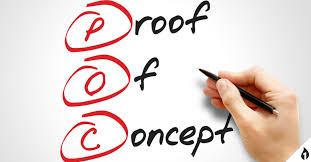 Education
Ideation
Prototyping and market research / validation
Global Youth Leadership Summit in Peking University – social innovation projects
Curriculum, co- and extra-curriculum
Student-run Entrepreneurship Society
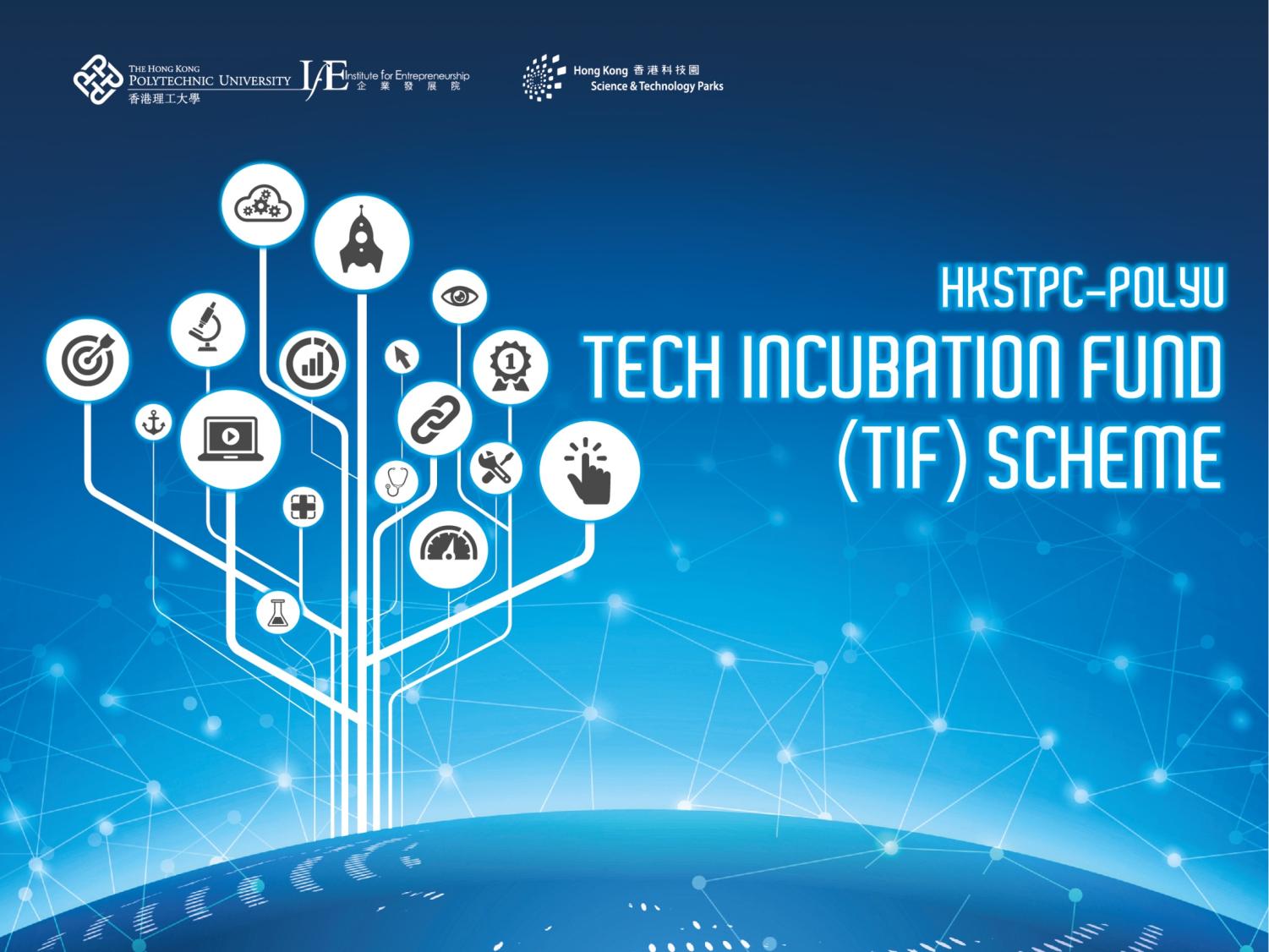 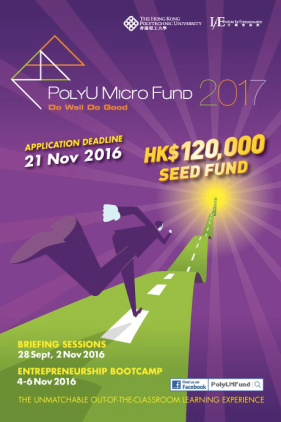 Collaborative c-creation space in HKG and Shenzhen
Partnerships in Mainland, Singapore, Taiwan, US
Joint events – MIT Innovation Node, Alibaba, AppsWork, Google, etc.
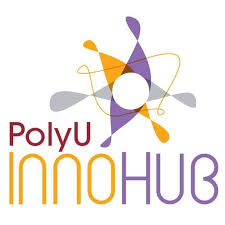 Seed funding schemes in HKG and China
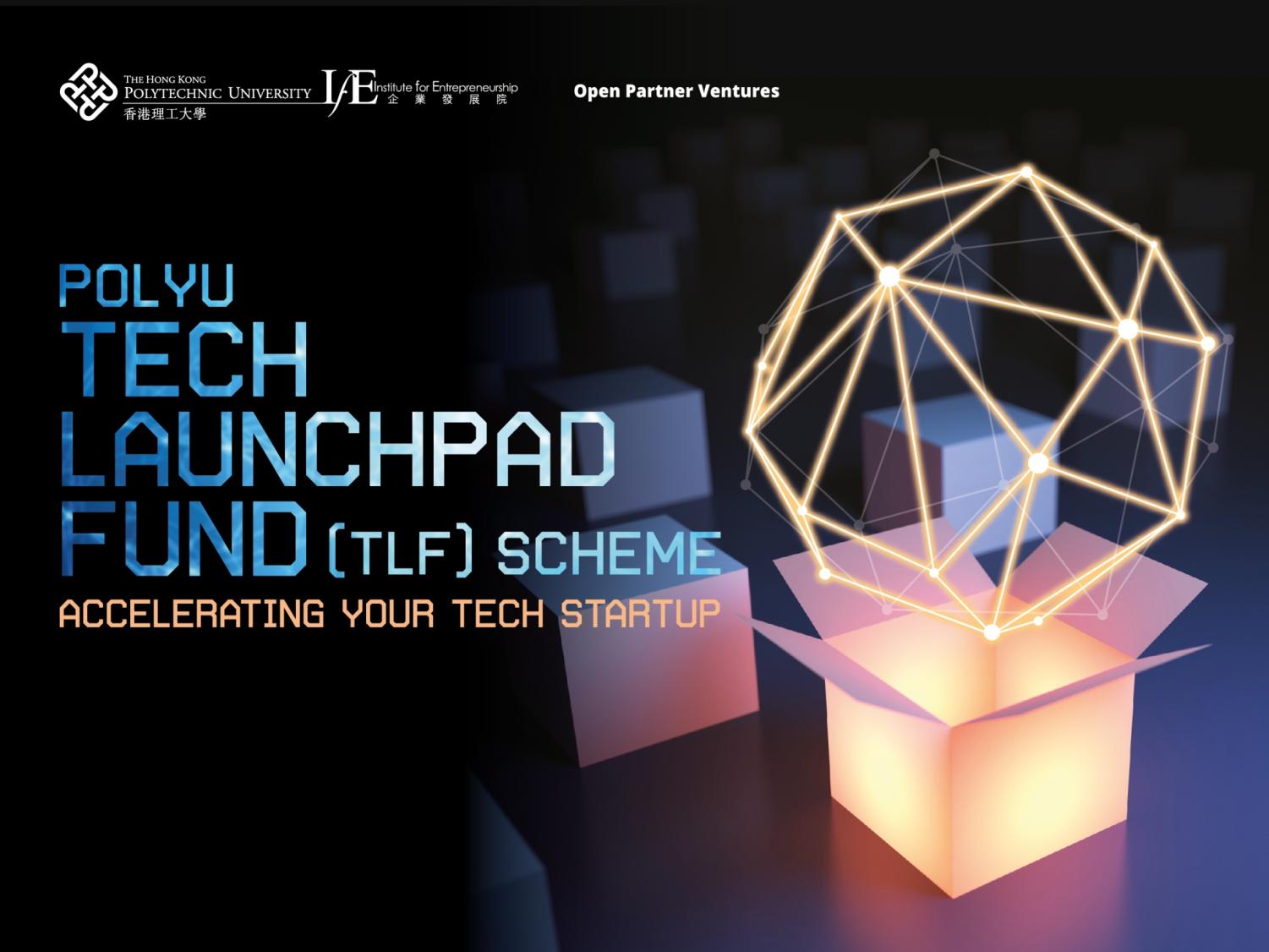 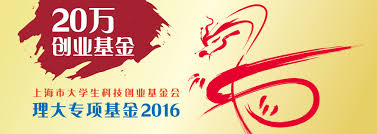 [Speaker Notes: Programme
- Subjects
- Minor Programs

Entrepreneurship Society
- Platform for students to get connected for exchange of innovative ideas andentrepreneurship experiences

Proof-of-Concept
- Support student projects
- Prototyping and market research

PolyU Micro Fund
- Support student and alumni’s innovative startups

InnoHub @ HK & Shenzhen
- Multidisciplinary and cross-sector co-creation 
- Co-working space
- Regional collaborations and partnership
- Joint events with regional institutions, incubators and corporates]
Vertical Specific Research Tech Focused
Industry Verticals: leveraging PolyU’s domain expertise
AI & Big Data
Technology Domains
Blockchain Technology
IOT / Sensing Technology
Holistic Framework: University-Industry-Community Partnership
Industry Verticals
Commercialized  DeepTech  Startups/Spinoffs
PostDoc DeepTech Incubation & Tech Acceleration @ GBA
Lean Launchpad Programme / Acceleration
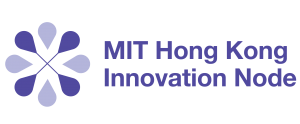 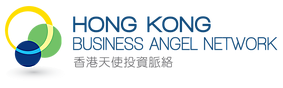 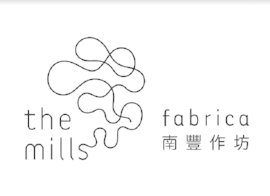 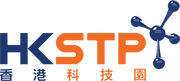 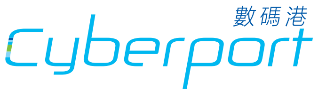 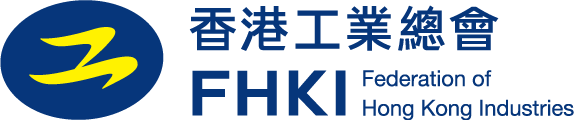 Applied Research / Collaborative Research Platforms
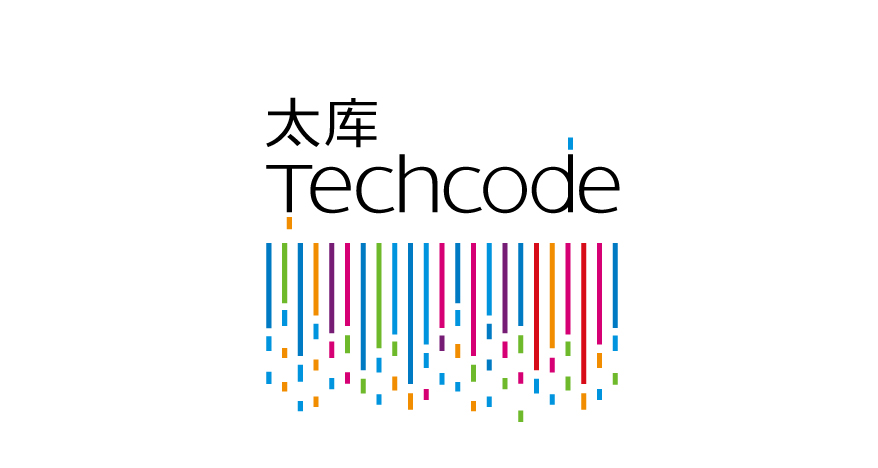 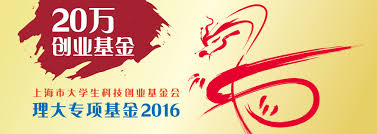 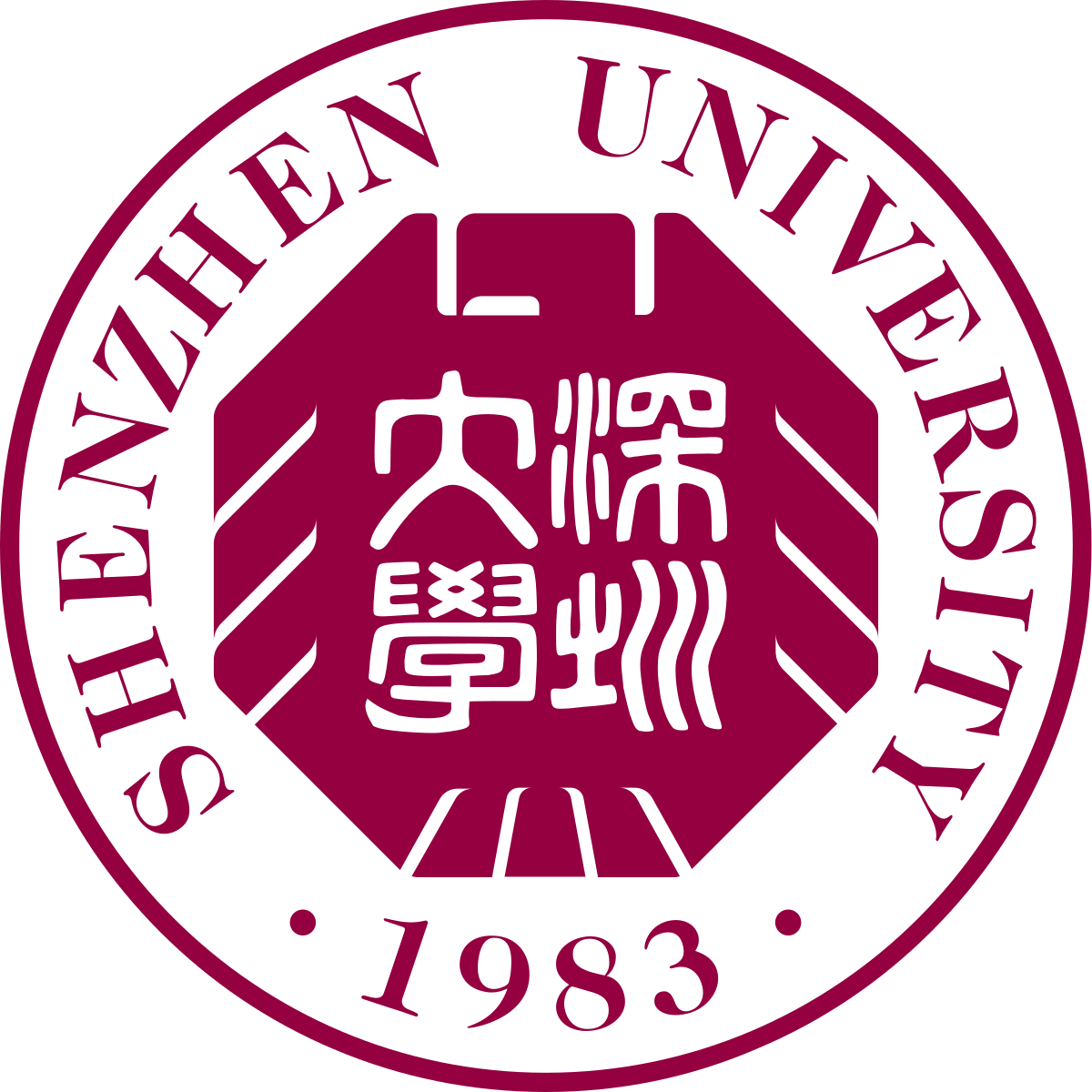 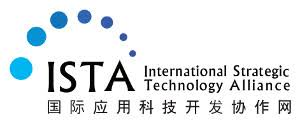 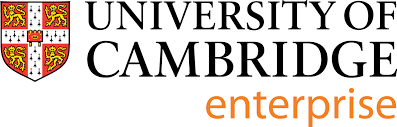 [Speaker Notes: Commercialized  DeepTech  Startups/Spinoffs


PostDoc DeepTech Incubation & Tech Acceleration @ GBA
(Accelerating Go-to-Market with Tech Startups / Spinoffs @ GBA)


Lean Launchpad Programme / Acceleration
(10-week Techno-preneuership Training)


Applied Research / Collaborative Research Platforms
(e.g. Translational Medicine, Railway Engineering, etc.)]
Greater Bay Area International Institute for Innovation, GBA I3
As part of PolyU’s entrepreneurship strategy

An open regional and international innovation and entrepreneurship platform for :
Leveraging expertise and resources of partner institutions and enterprises
Undergraduate and PostDoc entrepreneurship
Advancing technology and innovation development of enterprises/industries in the region
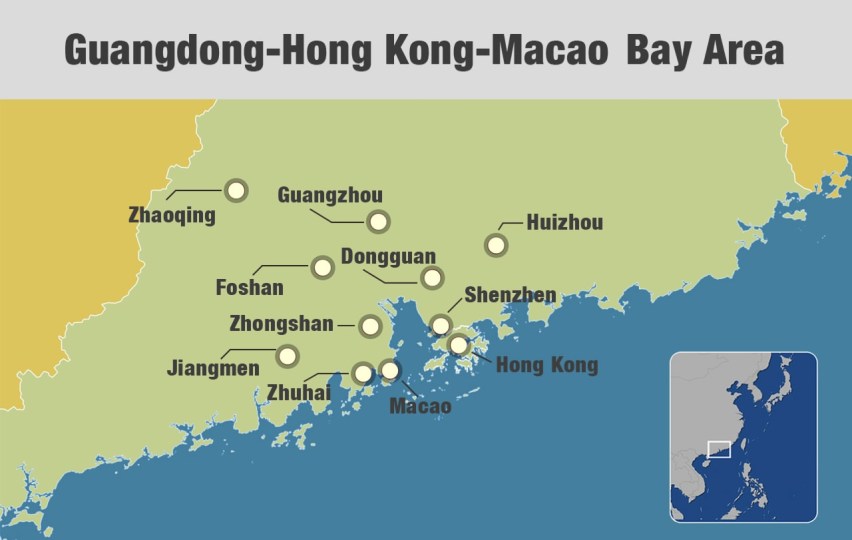 Guangzhou: HealthTech
Shenzhen: Smart City, PostDoc Entrepreneurship
Hong Kong: TravelTech, FinTech, Supply Chain
Zhuhai: Fashion and Wearable Tech
Achievements of Student Entrepreneurship
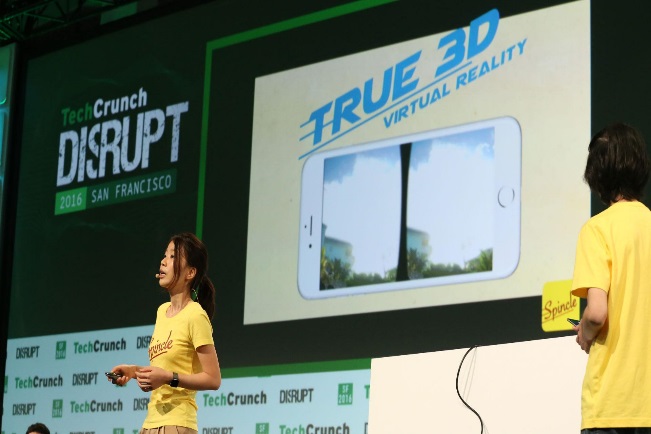 Received 150+ Awards
The first TWO HK Teams joined TechCrunch Startup Battlefield, Silicon Valley
30 under 30 Asia by Forbes
40 under 40 by Perspectives 
Grand Champion: Social Venture Competition Asia
Joined Renowned Overseas Accelerators: Y-Combinator; Plug & Play, etc.
Red Dot Best of the Best Design Award HK 
HK Social Enterprise Challenge Champions
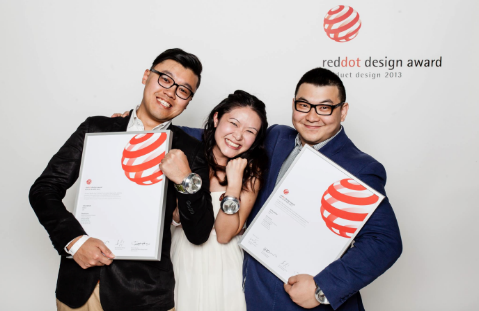 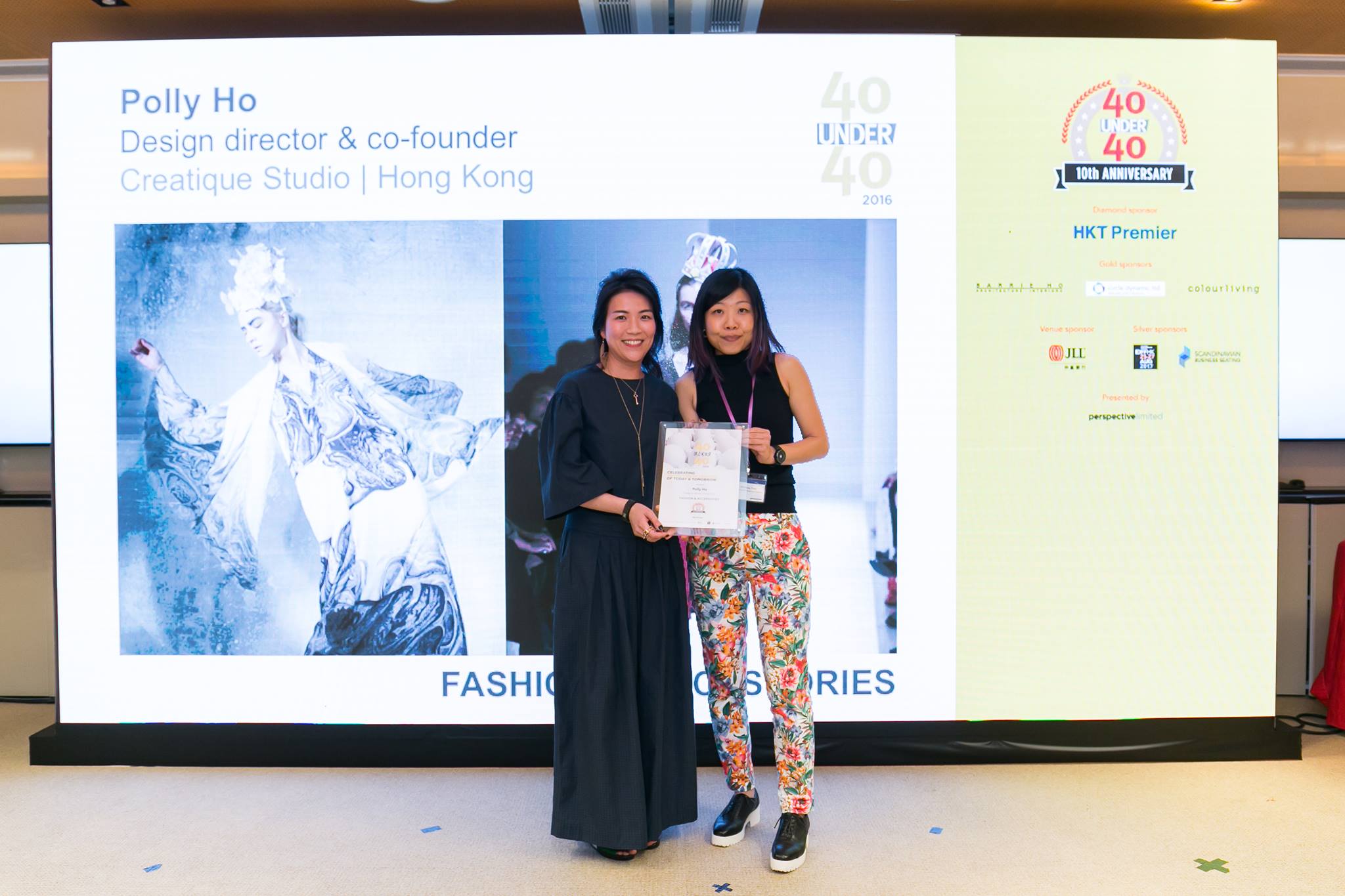 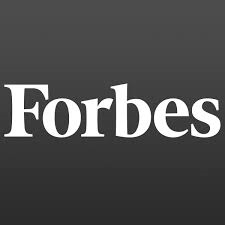 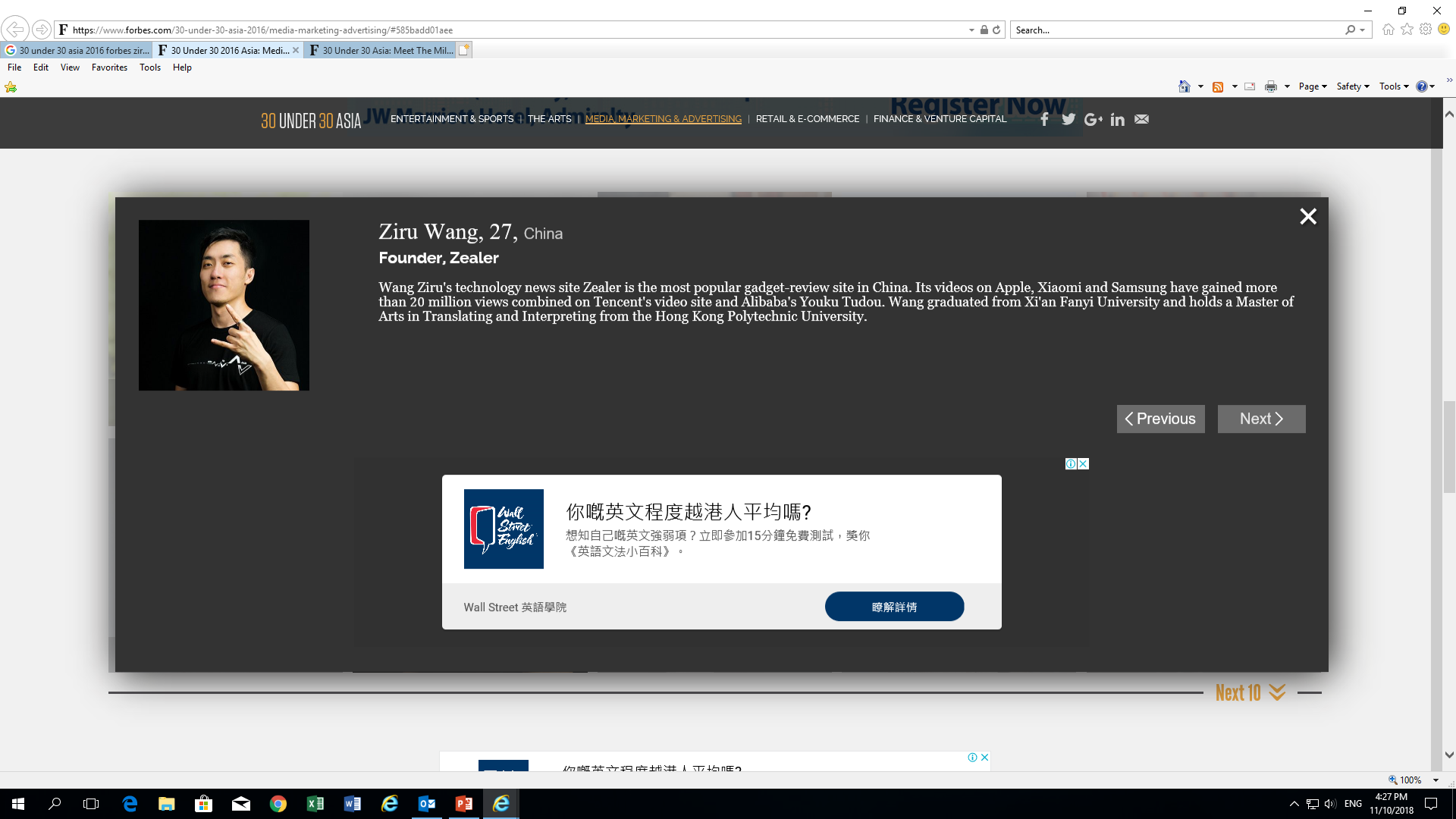 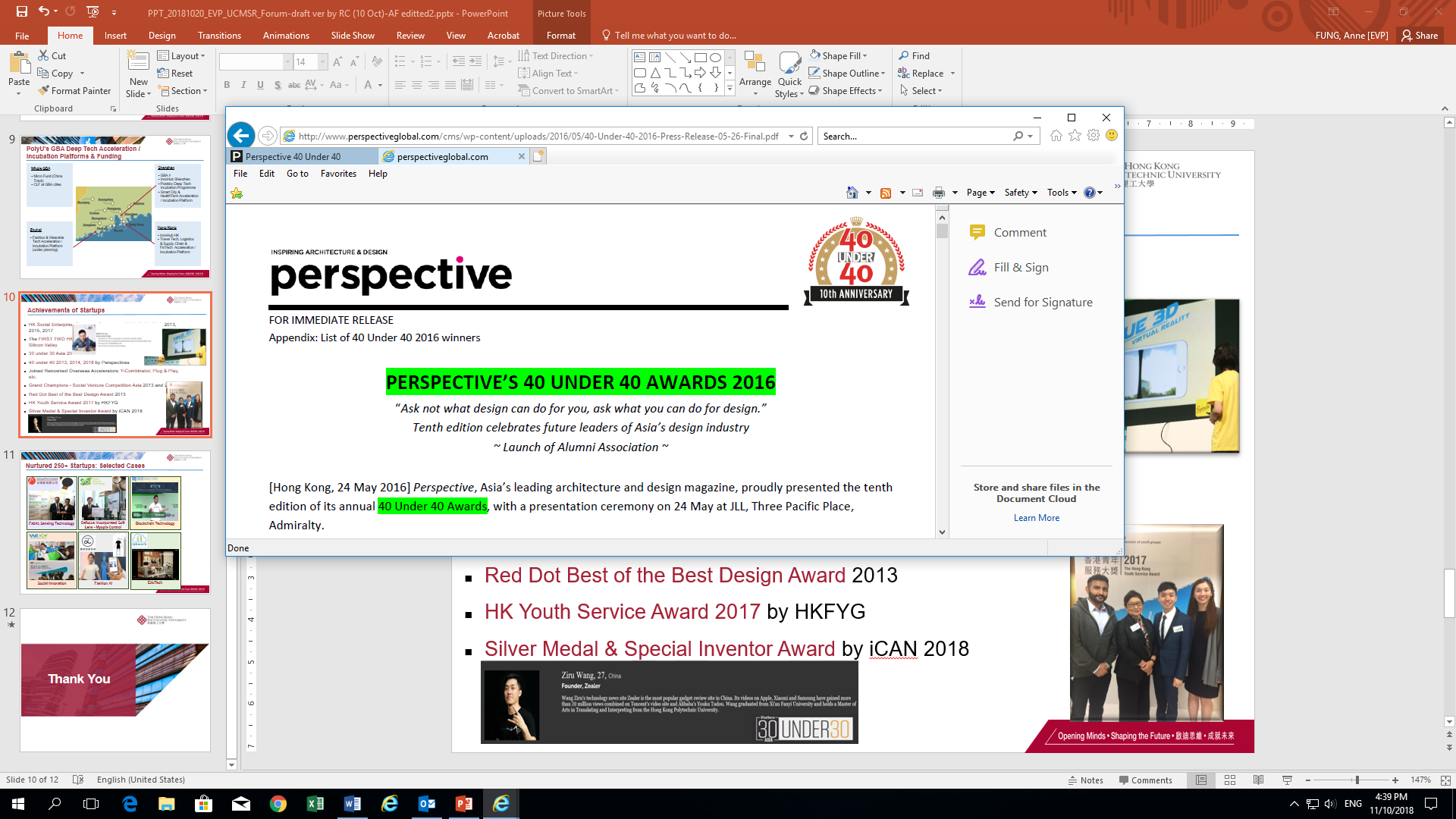 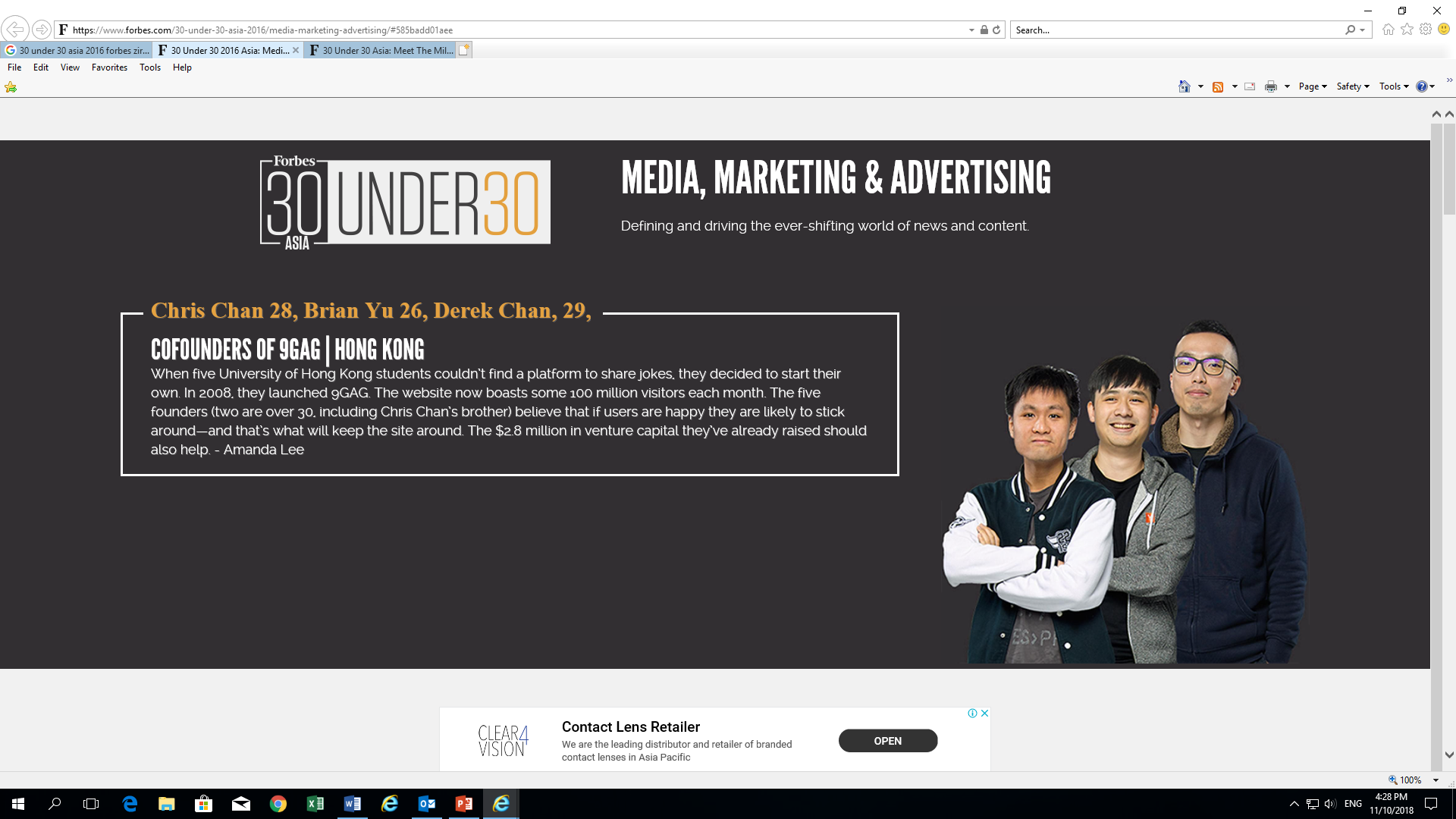 Nurtured 250+ Startups: Selected Cases
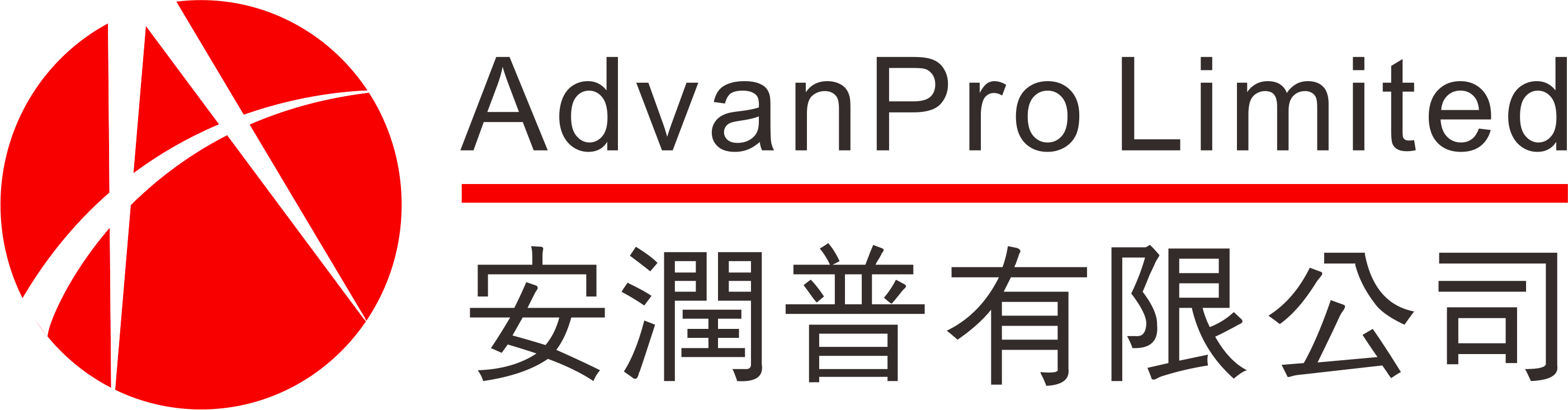 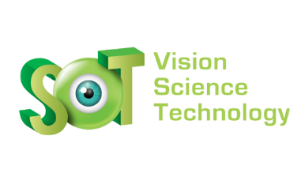 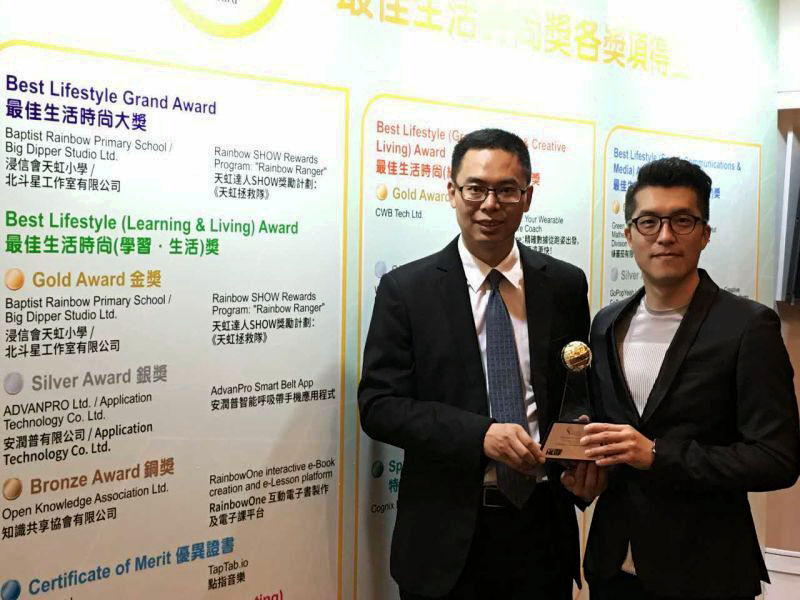 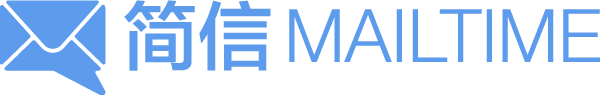 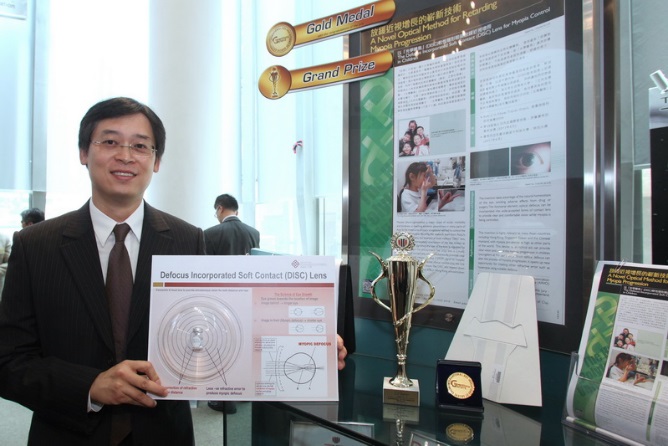 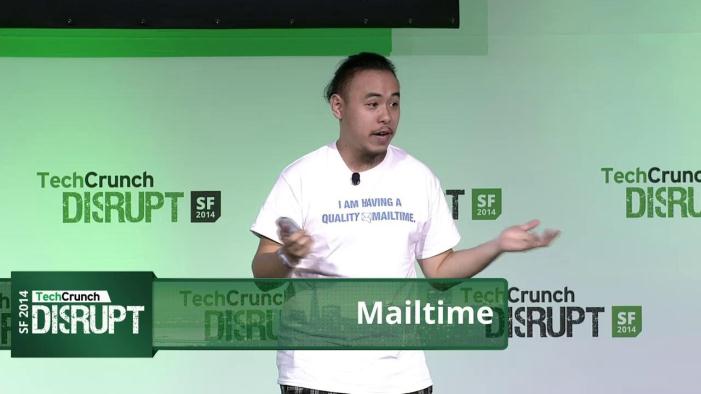 Fabric Sensing Technology
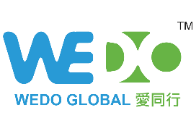 Defocus Incorporated Soft Lens : Myopia Control
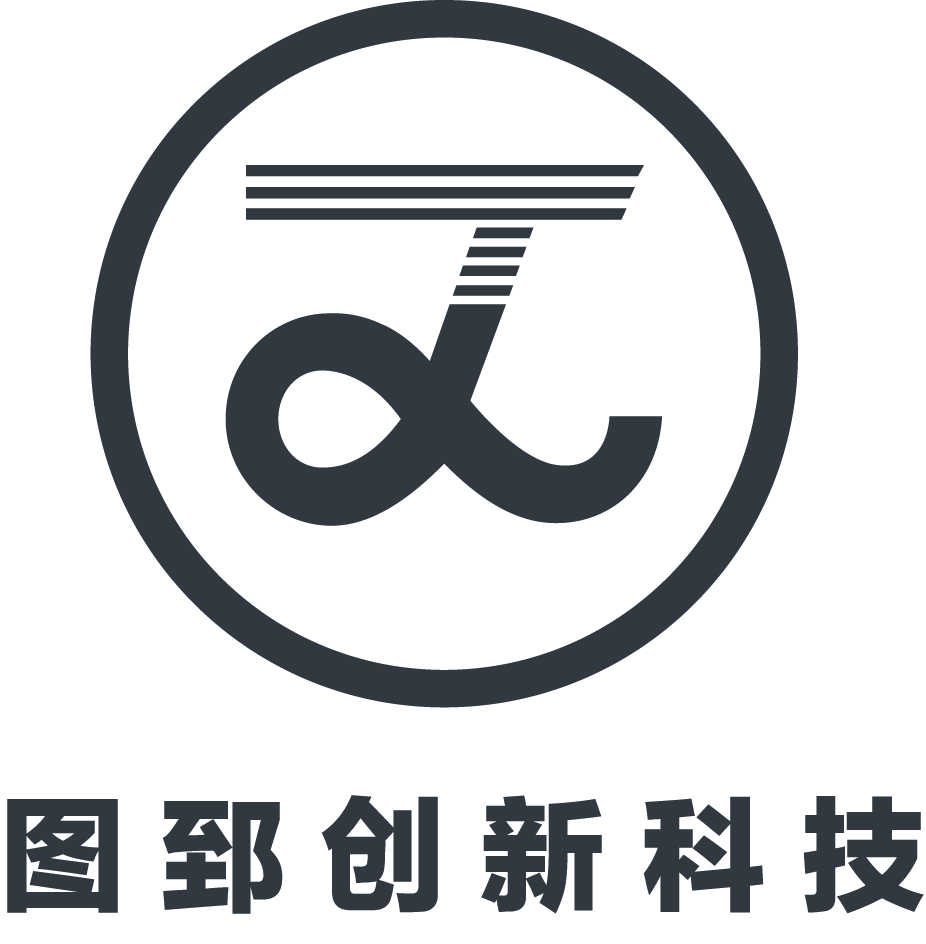 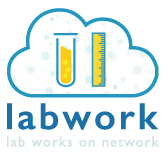 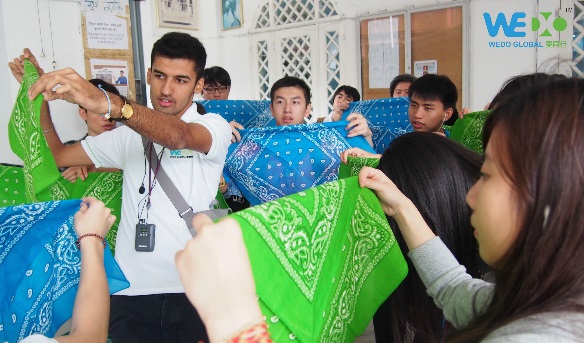 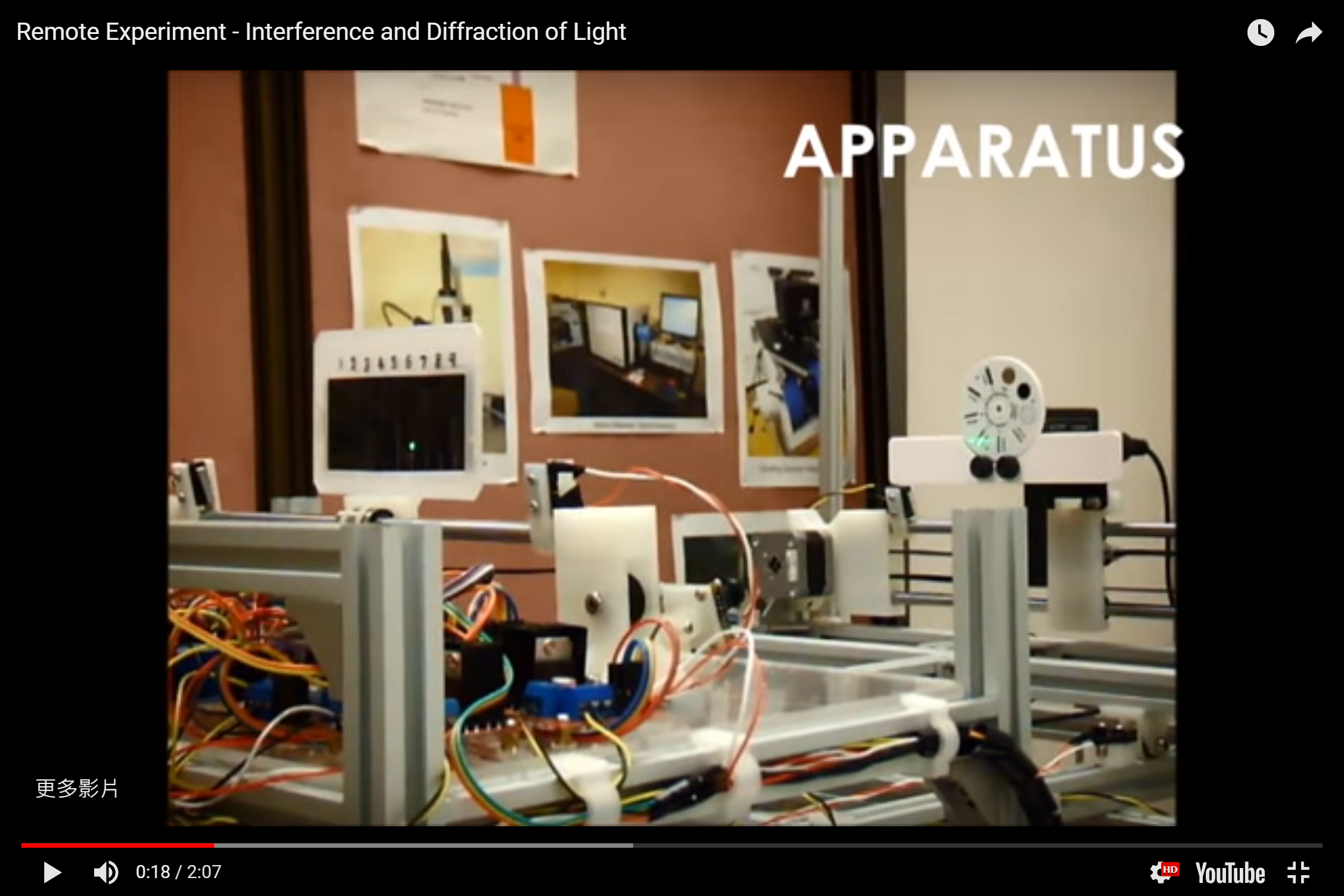 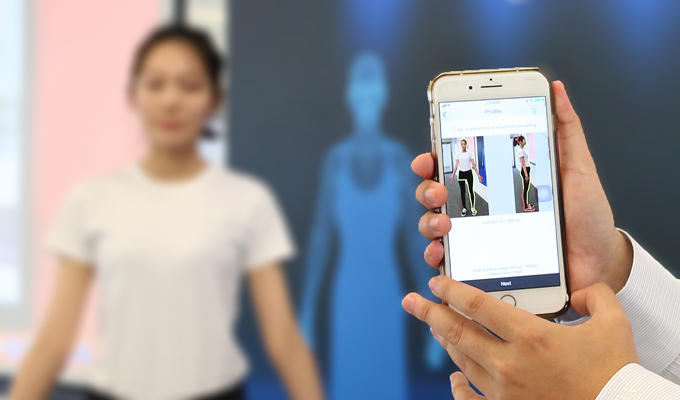 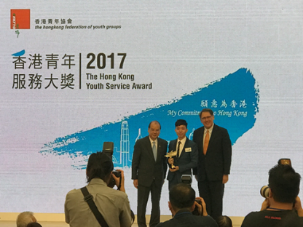 Blockchain Technology
EduTech
Fashion AI
Social Innovation
“Do Well Do Good” for the benefit of mankind
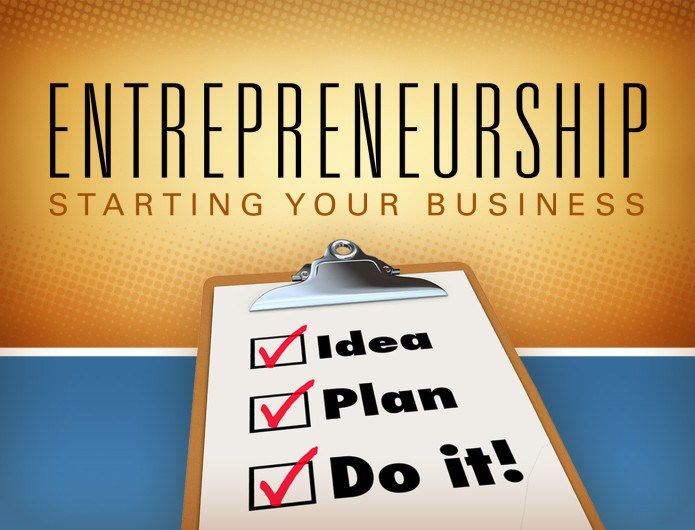 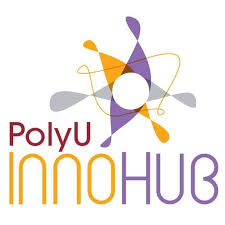 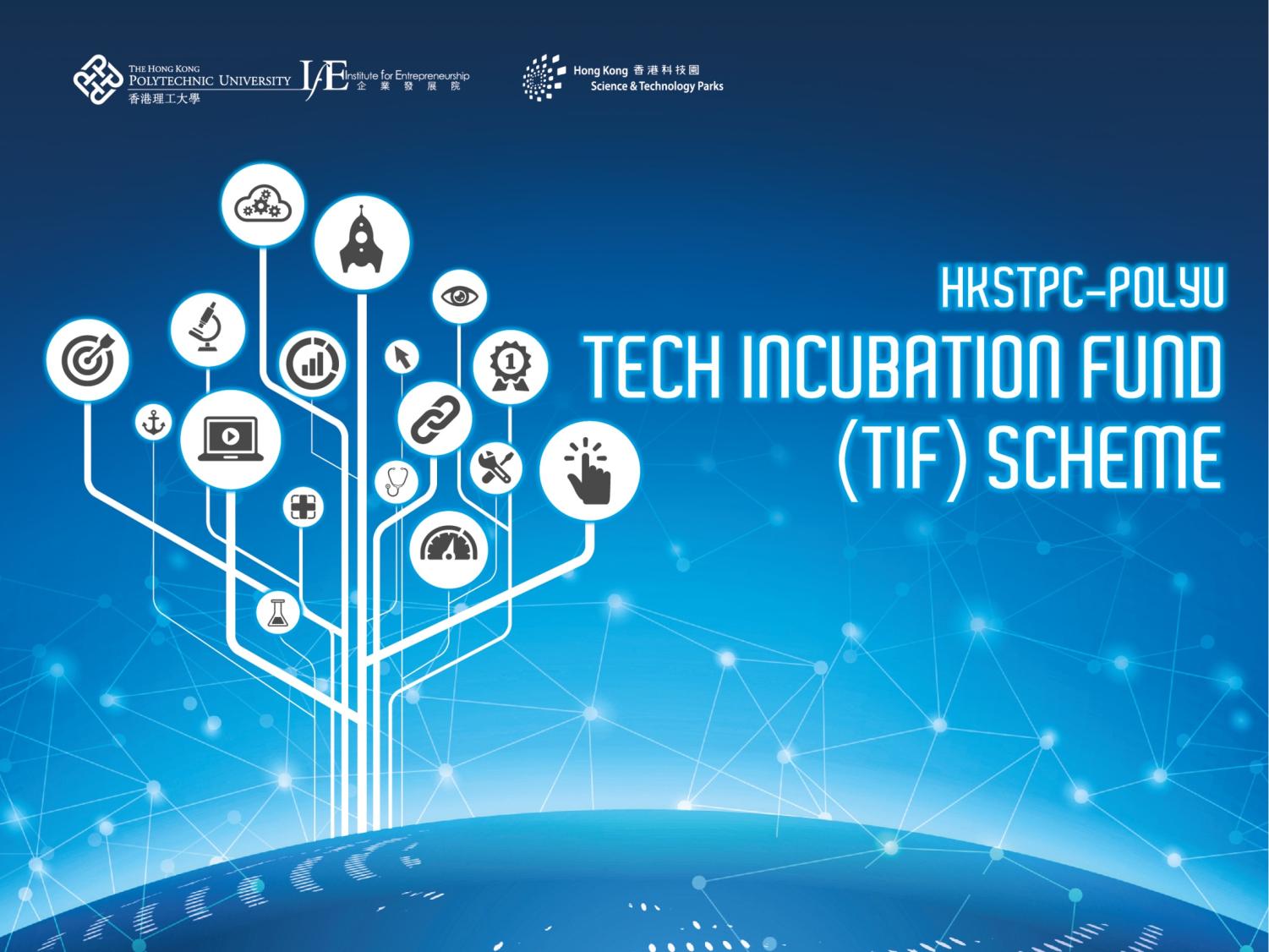 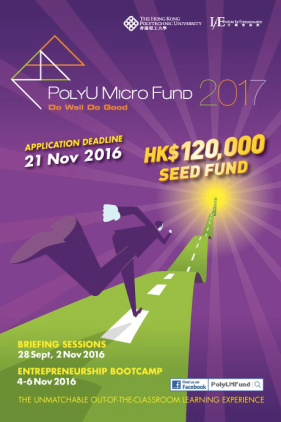 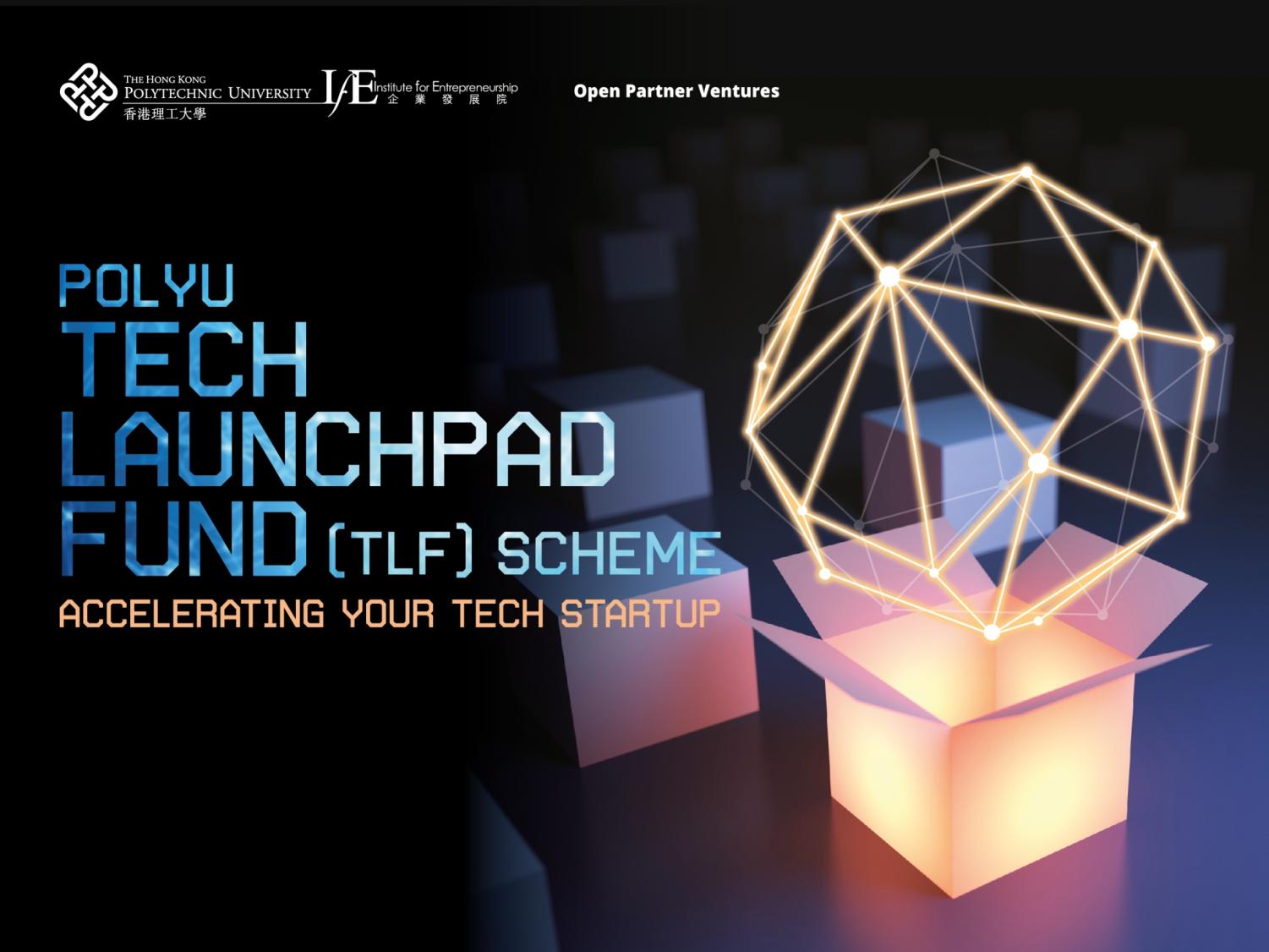 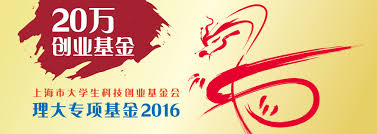 11
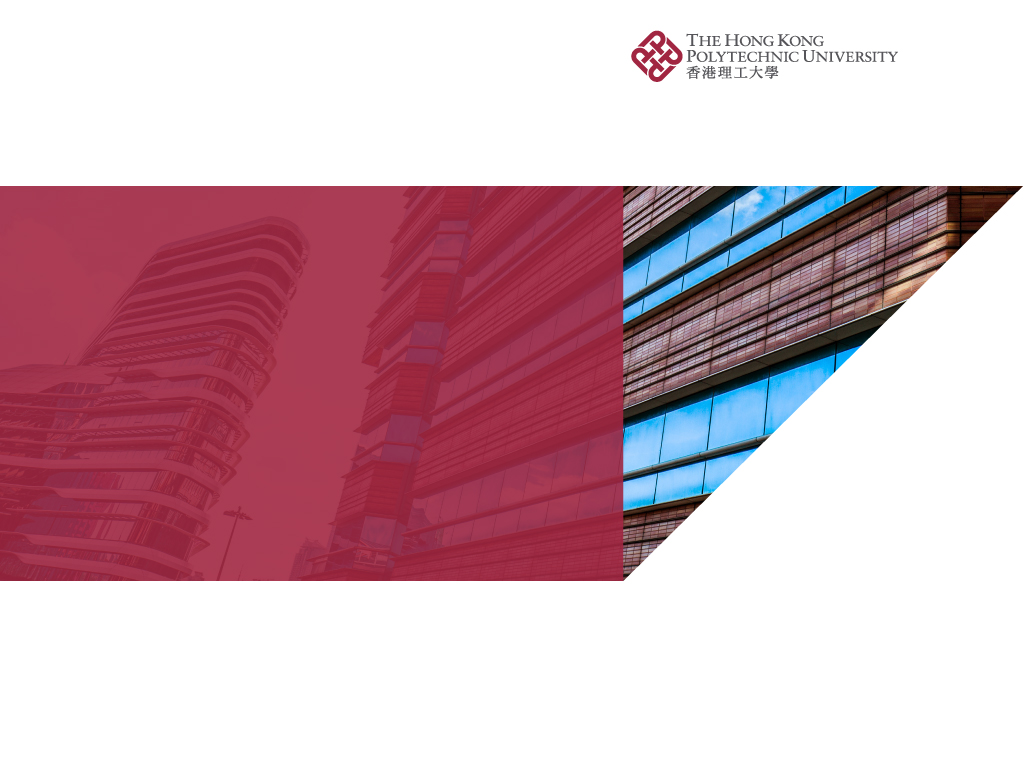 Thank You
Entrepreneurship Development: GBAI3 Post-doc
Industry
University
Support from Universities

Post-doctoral Work Stations

Customized Training Programme
 Accelerator Programme
 Entrepreneurship Training Camp
 Micro Seed Funding
 Licensing Services

Nurturing Entrepreneurs
Global Activities & Exchange
Placements & Training Programmes
Support from Industry
Business Ecosystem
Real Practices
Industrial Investments
Human Resources for Research
Government
Support from Government
Government Subsidies for Post-doc
Research Funding
Awards for Professionals
PolyU InnoHub@ HK & Shenzhen
[Speaker Notes: Support from Universities
Post-doctoral Work Stations
 Supervisors for Postdocs
 Basic Research Background
 Applied Research Atmosphere

Customized Training Programme
 Accelerator Programme
 Entrepreneurship Training Camp
 Micro seed Funding
 Licensing services

Nurturing Entrepreneurs
Global Activities & Exchange
Placements & Training Programmes 
Online & Offline
Short-term & Long-term
Credit-bearing & Non-credit-bearing

Support from Industry
Business Ecosystem
Real Practices
Industrial Investments
Human Resources for Research

Support from Government
Government Subsidies for Post-doc
Living allowances
Housing allowances
Research funding
Awards for Professionals]